Figure 3. The workflow of GENIES.
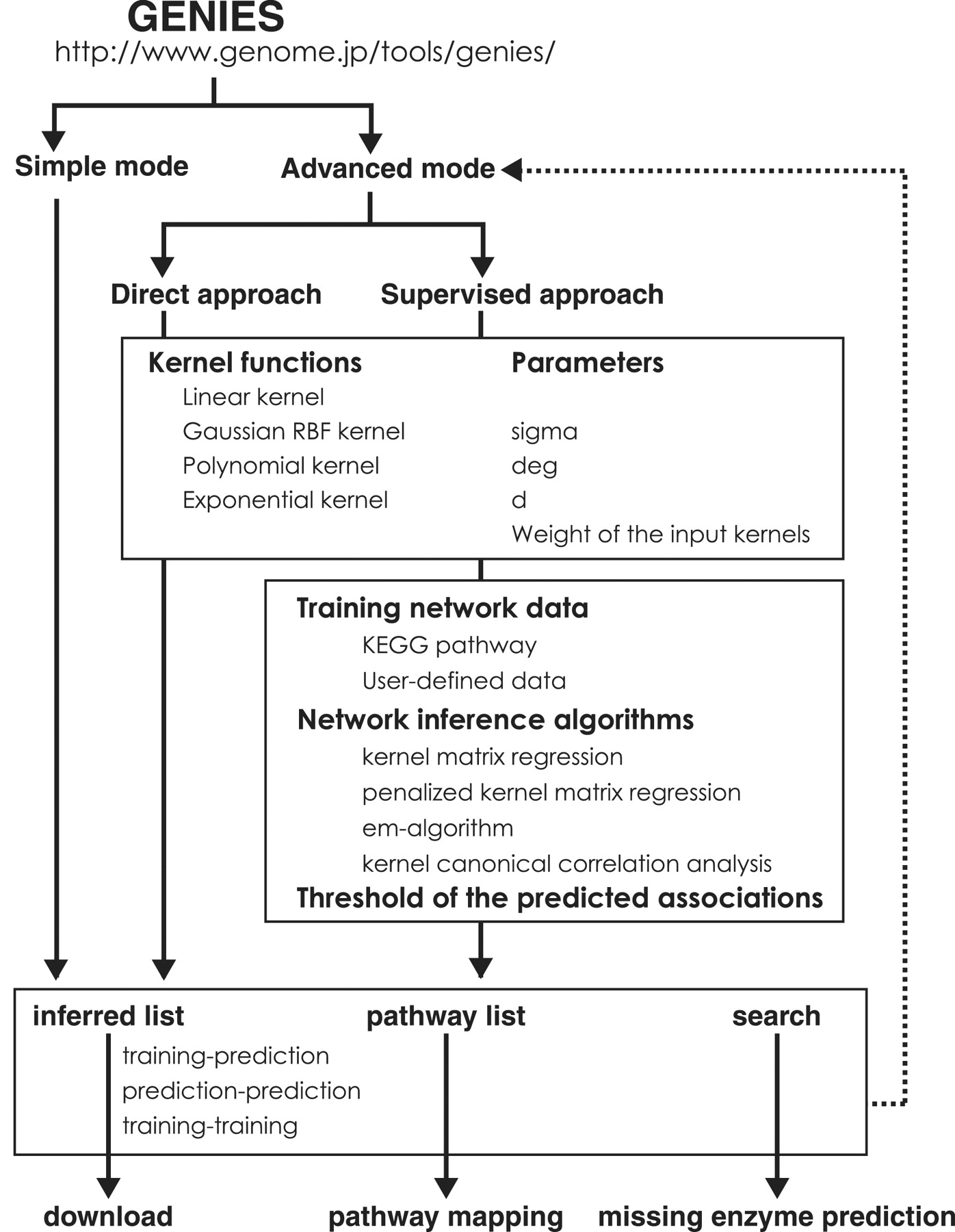 Nucleic Acids Res, Volume 40, Issue W1, 1 July 2012, Pages W162–W167, https://doi.org/10.1093/nar/gks459
The content of this slide may be subject to copyright: please see the slide notes for details.
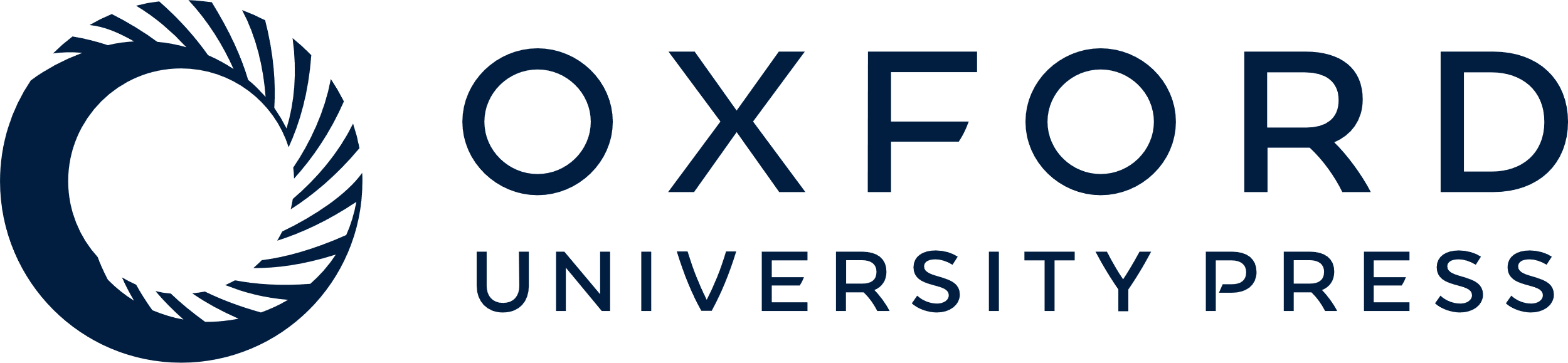 [Speaker Notes: Figure 3. The workflow of GENIES.


Unless provided in the caption above, the following copyright applies to the content of this slide: © The Author(s) 2012. Published by Oxford University Press.This is an Open Access article distributed under the terms of the Creative Commons Attribution Non-Commercial License (http://creativecommons.org/licenses/by-nc/3.0), which permits unrestricted non-commercial use, distribution, and reproduction in any medium, provided the original work is properly cited.]
Figure 2. Output example of GENIES. (a) Pathway list shows the predicted gene–gene interactions grouped based on the ...
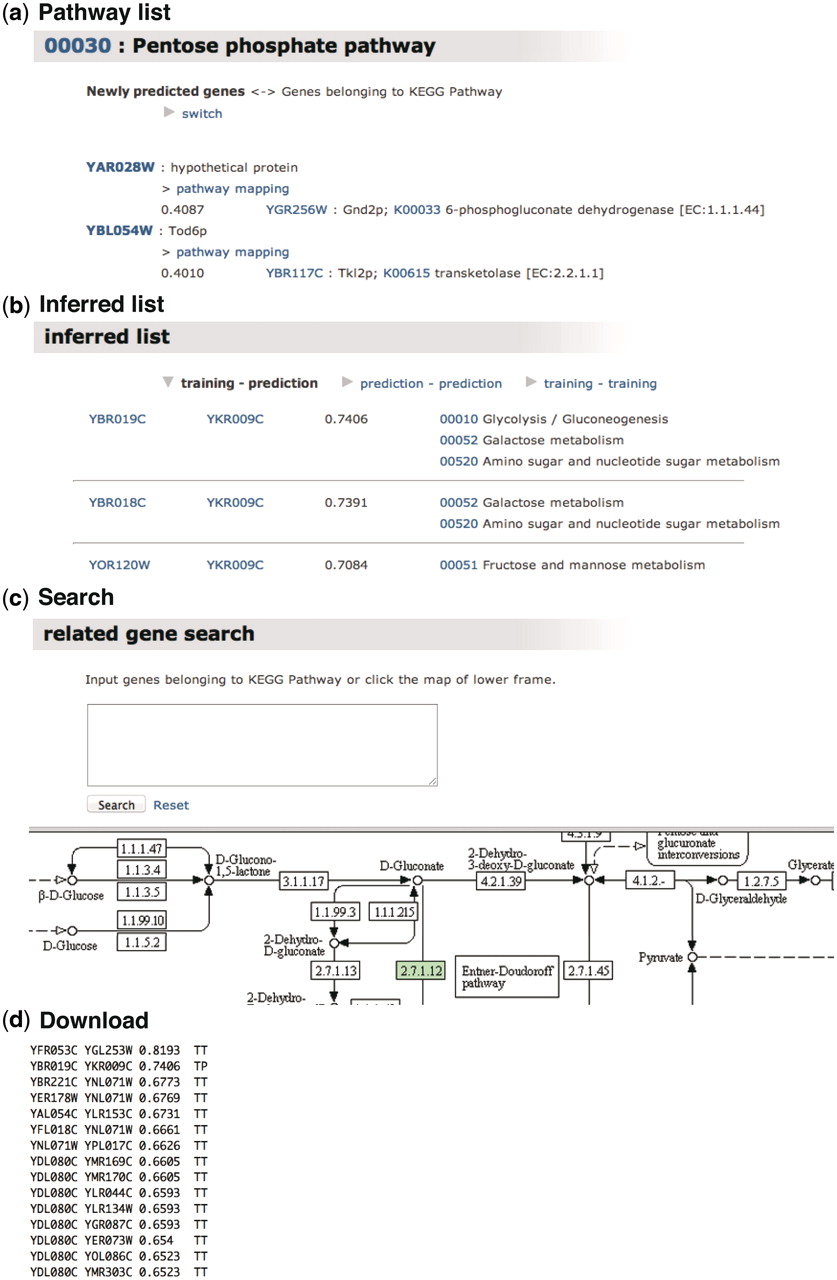 Nucleic Acids Res, Volume 40, Issue W1, 1 July 2012, Pages W162–W167, https://doi.org/10.1093/nar/gks459
The content of this slide may be subject to copyright: please see the slide notes for details.
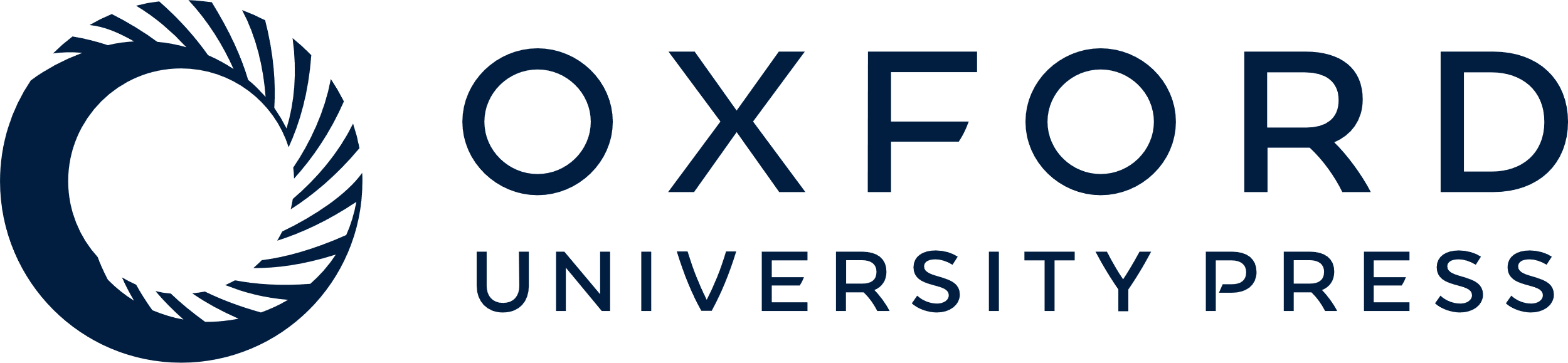 [Speaker Notes: Figure 2. Output example of GENIES. (a) Pathway list shows the predicted gene–gene interactions grouped based on the KEGG PATHWAY maps. (b) Inferred list classifies the gene–gene network into training–prediction (TP), prediction–prediction (PP) and training–training (TT), where ‘training’ and ‘prediction’ mean the genes found and not found in the KEGG PATHWAY maps, respectively. (c) Search option enables the user to find the gene of interest by inputting the gene name or by using the KEGG PATHWAY maps. (d) Tab-delimited files can be downloaded.


Unless provided in the caption above, the following copyright applies to the content of this slide: © The Author(s) 2012. Published by Oxford University Press.This is an Open Access article distributed under the terms of the Creative Commons Attribution Non-Commercial License (http://creativecommons.org/licenses/by-nc/3.0), which permits unrestricted non-commercial use, distribution, and reproduction in any medium, provided the original work is properly cited.]
Figure 1. Overview of GENIES.
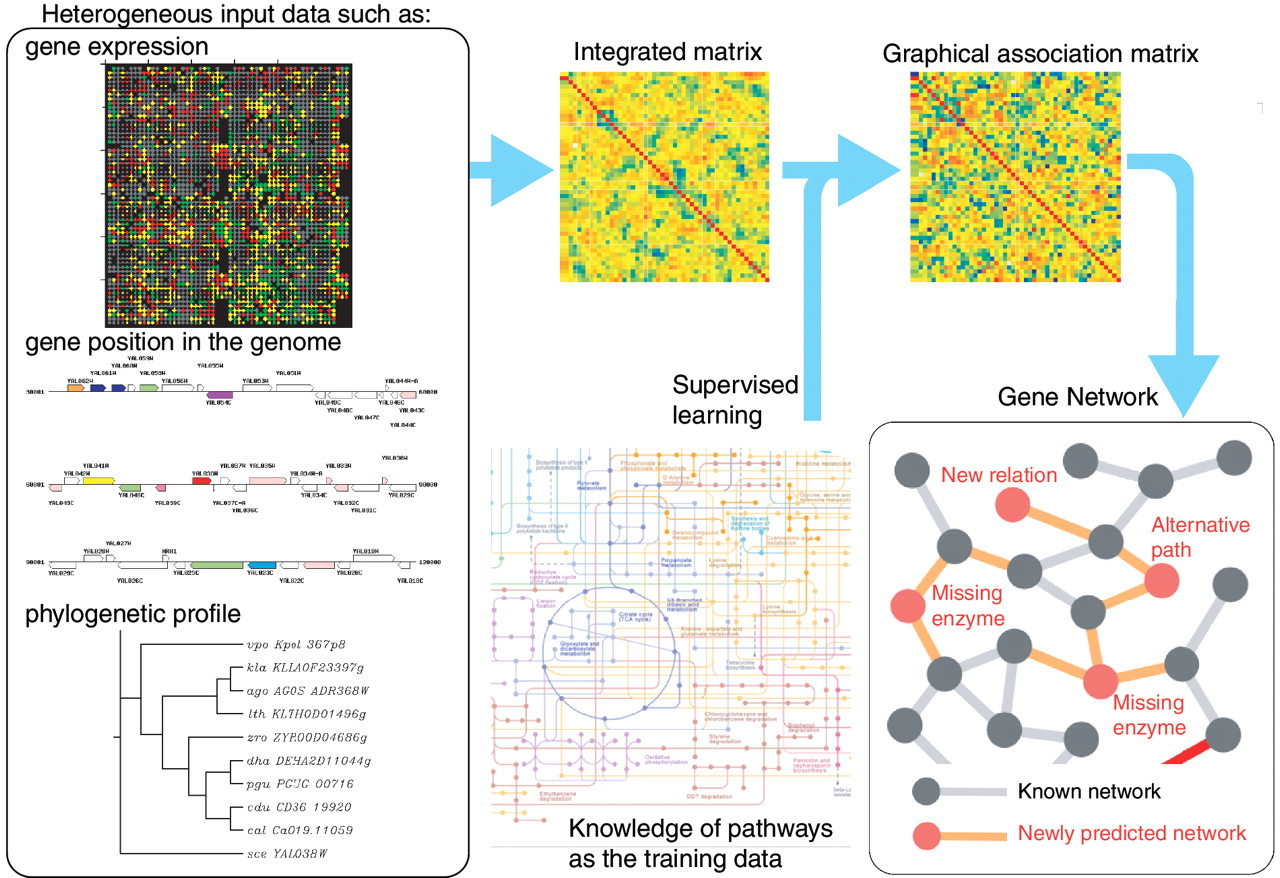 Nucleic Acids Res, Volume 40, Issue W1, 1 July 2012, Pages W162–W167, https://doi.org/10.1093/nar/gks459
The content of this slide may be subject to copyright: please see the slide notes for details.
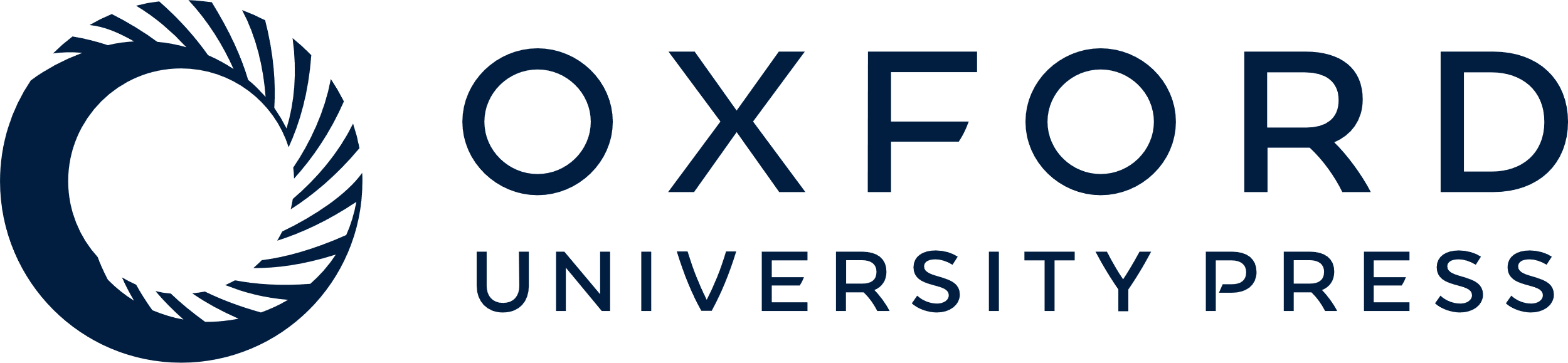 [Speaker Notes: Figure 1. Overview of GENIES.


Unless provided in the caption above, the following copyright applies to the content of this slide: © The Author(s) 2012. Published by Oxford University Press.This is an Open Access article distributed under the terms of the Creative Commons Attribution Non-Commercial License (http://creativecommons.org/licenses/by-nc/3.0), which permits unrestricted non-commercial use, distribution, and reproduction in any medium, provided the original work is properly cited.]
Figure 4. Self-rank test for predicting missing enzyme genes.
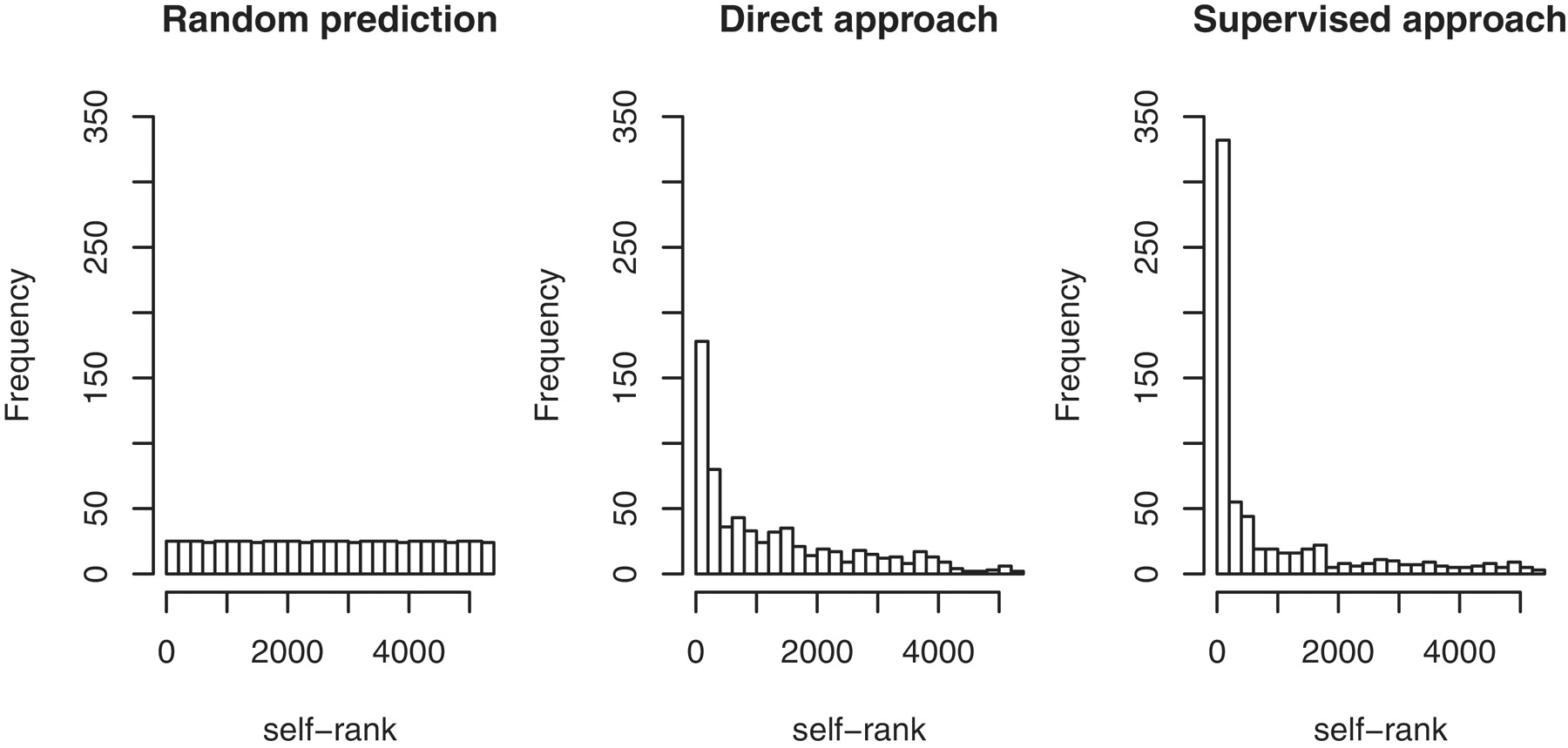 Nucleic Acids Res, Volume 40, Issue W1, 1 July 2012, Pages W162–W167, https://doi.org/10.1093/nar/gks459
The content of this slide may be subject to copyright: please see the slide notes for details.
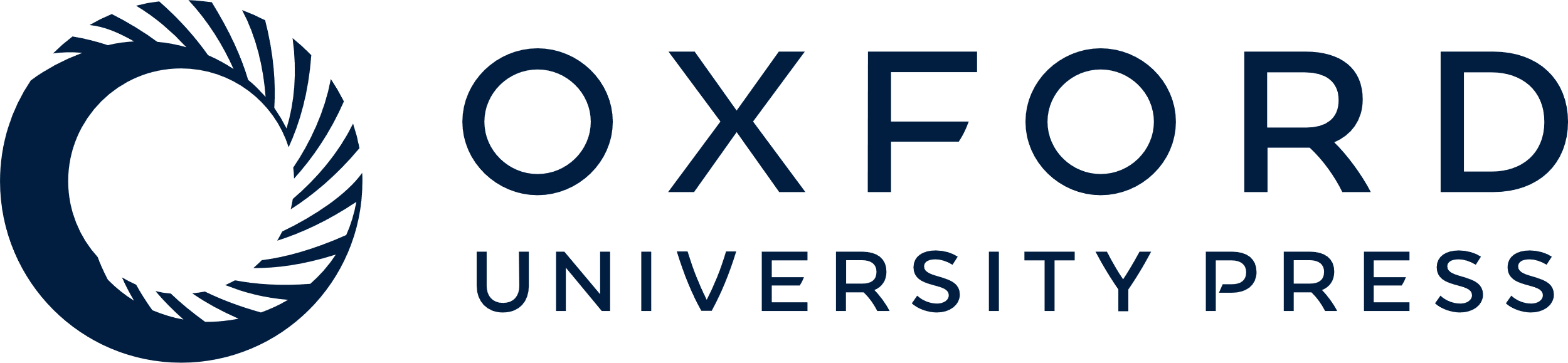 [Speaker Notes: Figure 4. Self-rank test for predicting missing enzyme genes.


Unless provided in the caption above, the following copyright applies to the content of this slide: © The Author(s) 2012. Published by Oxford University Press.This is an Open Access article distributed under the terms of the Creative Commons Attribution Non-Commercial License (http://creativecommons.org/licenses/by-nc/3.0), which permits unrestricted non-commercial use, distribution, and reproduction in any medium, provided the original work is properly cited.]